McIDAS History and Future
David Santek, Becky Schaffer
26 September 2023
Pre-McIDASMeteorological Data Visualization
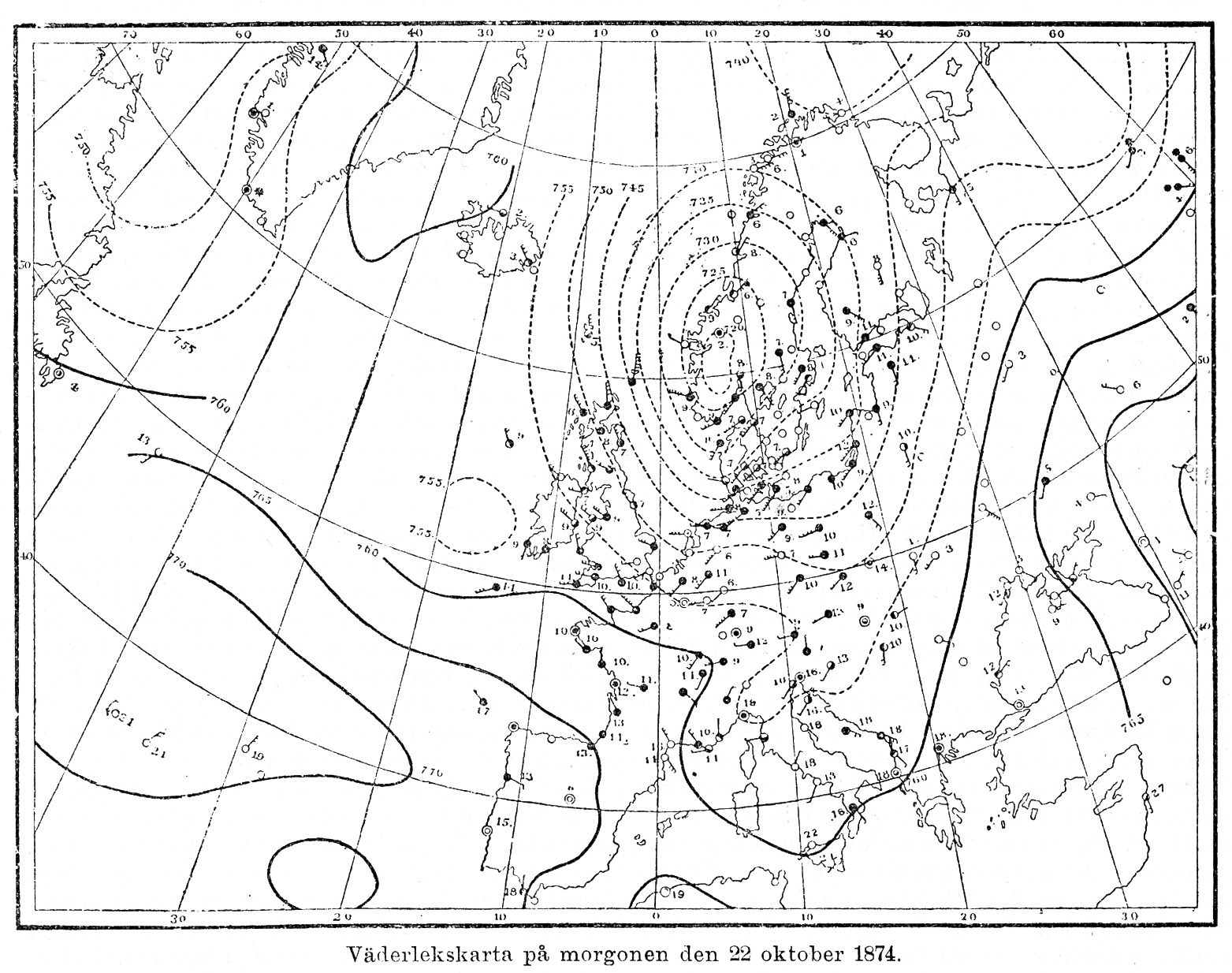 22 October 1874
Pre-McIDASSatellite Data with Overlays
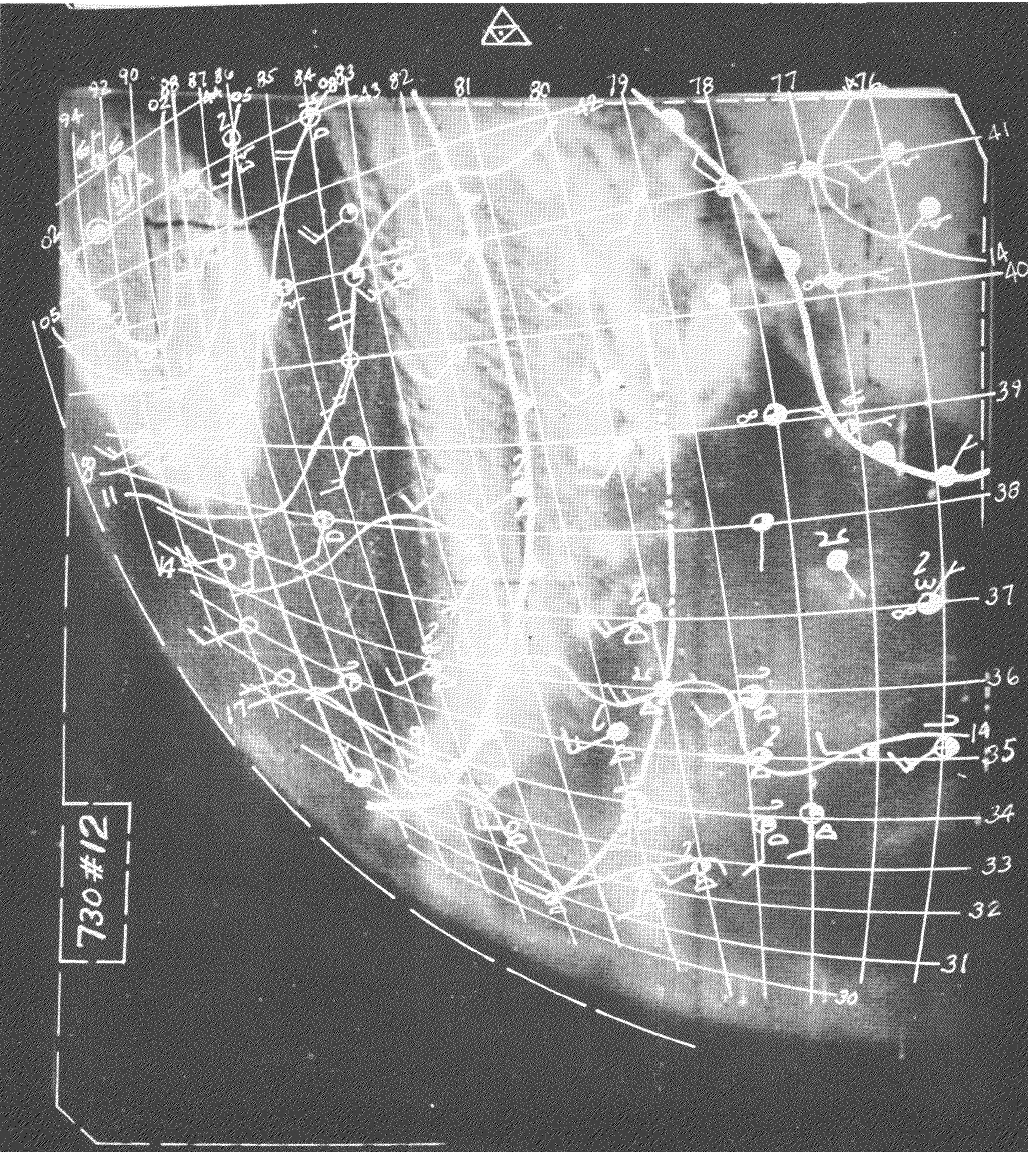 TIROS-1: 21 May 1960 1817 UTC
With data and latitude/longitude grid
Timchalk and Hubert MWR Nov 1961
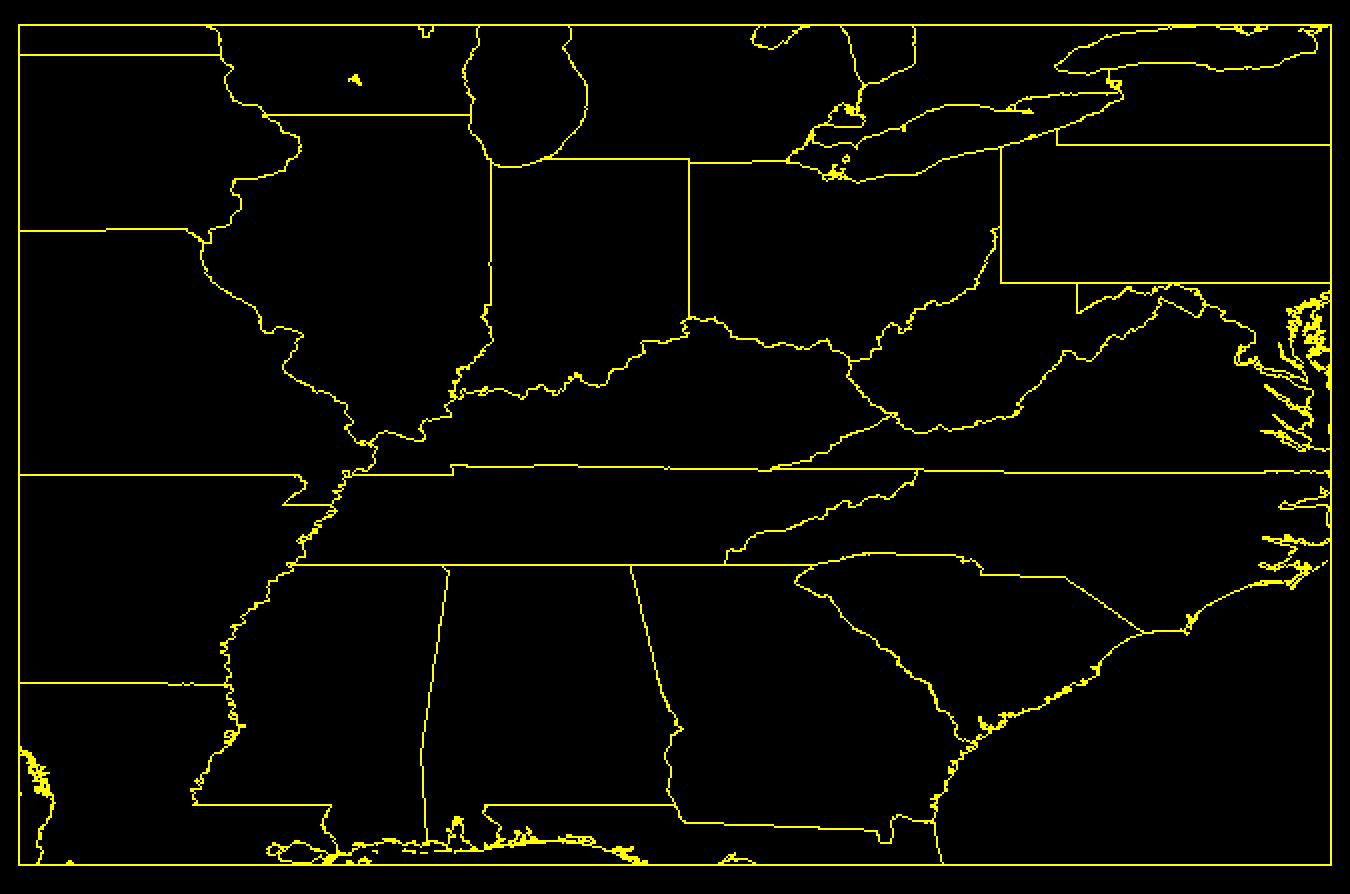 Approximate coverage
McIDASMan computer Interactive Data Access System
50th anniversary in October 2023, current versions:
McIDAS-X
AIX then X Window System
McIDAS-V
Visualization using VisAD

McIDAS is one of the oldest, continually supported software packages still in use today

Today is my 45th anniversary at SSEC
Involved with McIDAS project throughout
What else began in 1973?
The birth of hip-hop in the Bronx

The soap opera “The Young and the Restless” first aired

First cell phone call made
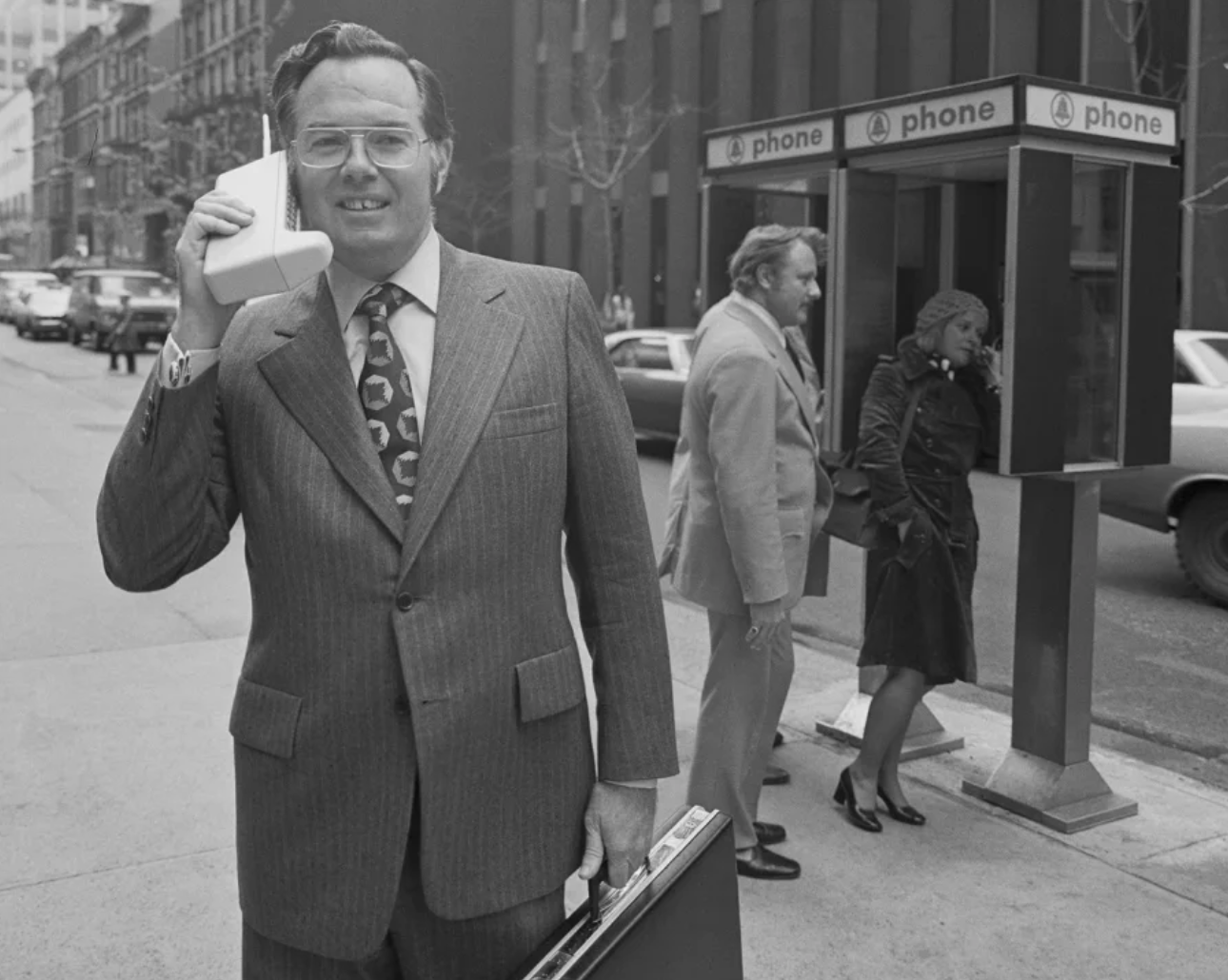 My Dog McIDAS (Mac)50 years in dog years!
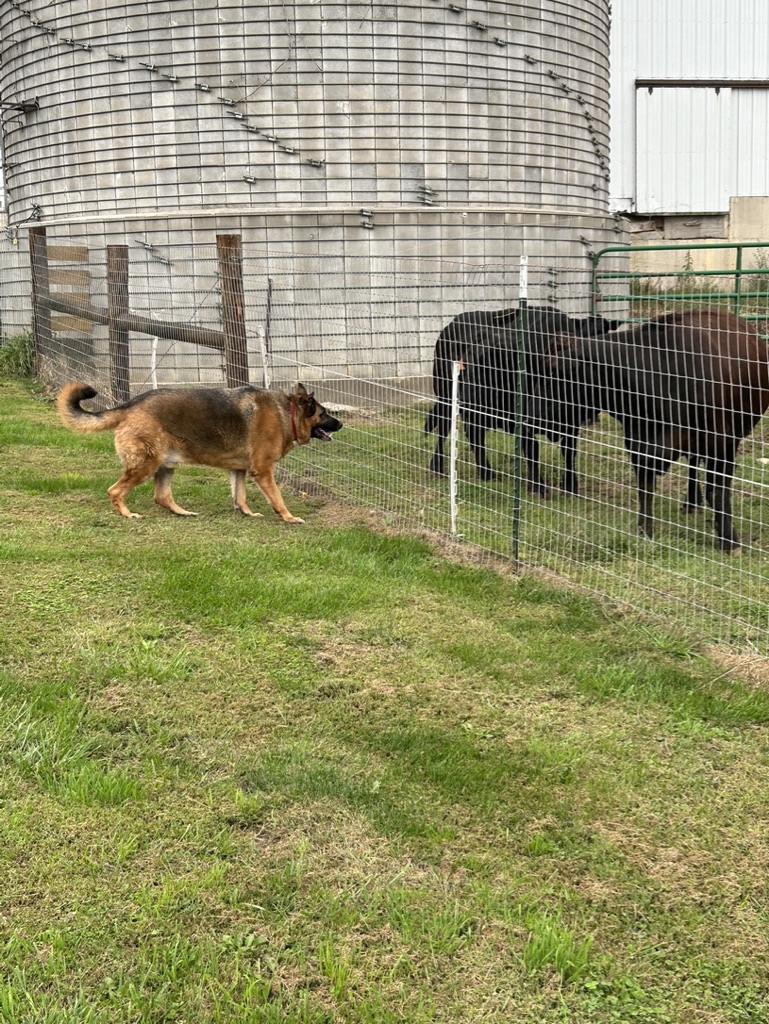 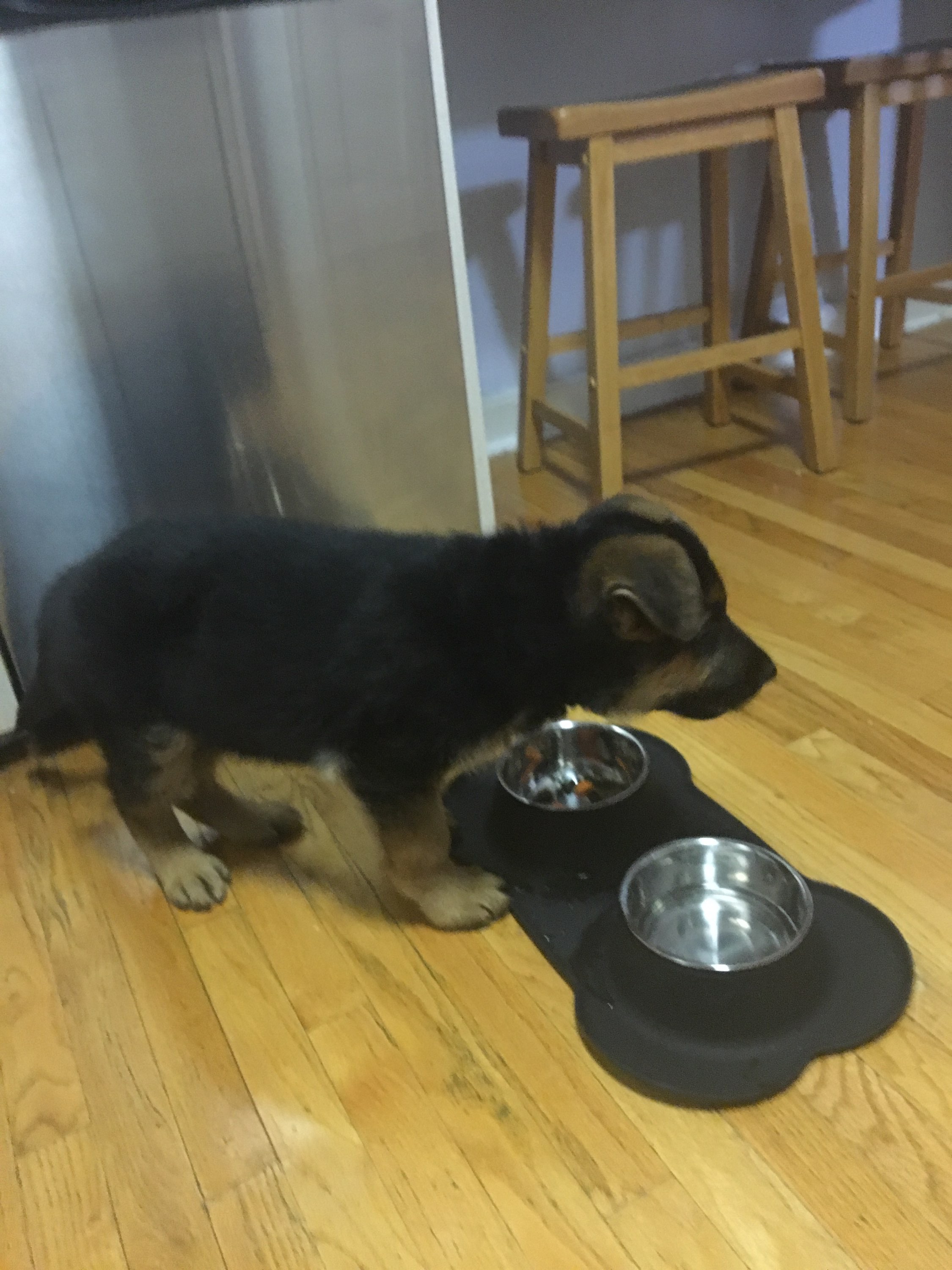 2 months old
6 years old; 140 pounds
McIDASHistory
1960s: Prof. Vern Suomi was striving to exploit the geostationary satellites for time domain information 
McIDAS was initially developed with the goal to mass produce the cloud drift winds
For the last 50 years, McIDAS has evolved through 5 generations of hardware/software as an internationally renowned system
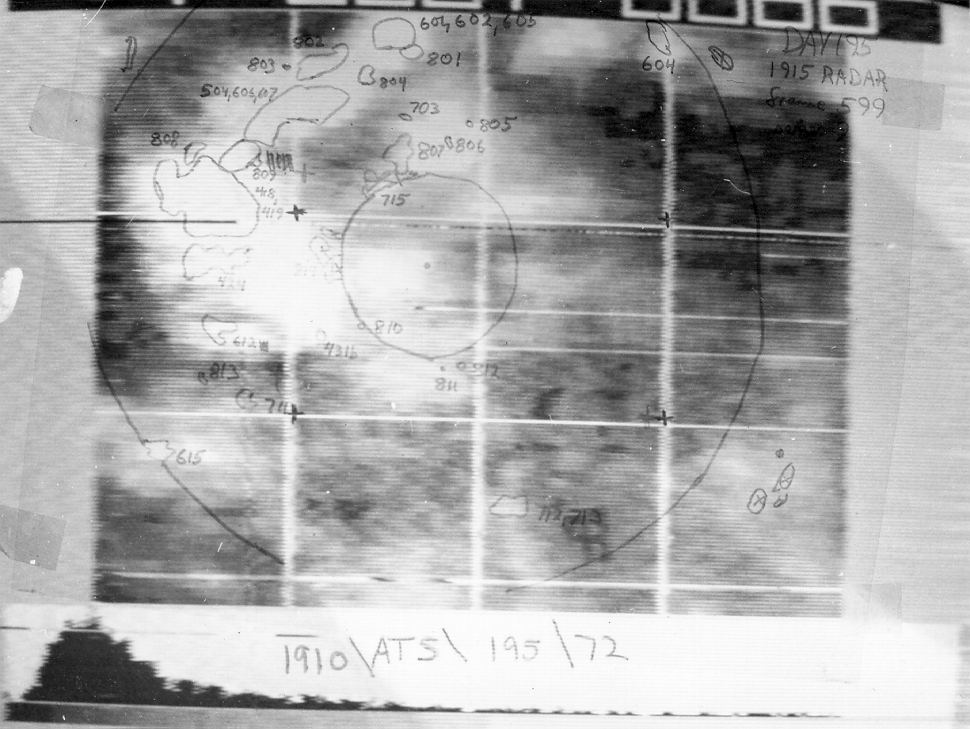 Windco - McIDAS Prototype 
(1971-1973)
Univac
1108
Line
Printer
Analog video disk
Raytheon
440
Computer
Video &
Sync
7-track
200, 556, 800 bpi
Fast Storage
Muirhead
Photofax
Cursor Generator
Signal Mixing
Paper tape
Punch
Card
Reader/Punch
Paper Tape
Reader
Windco - McIDAS Prototype 
Workstation
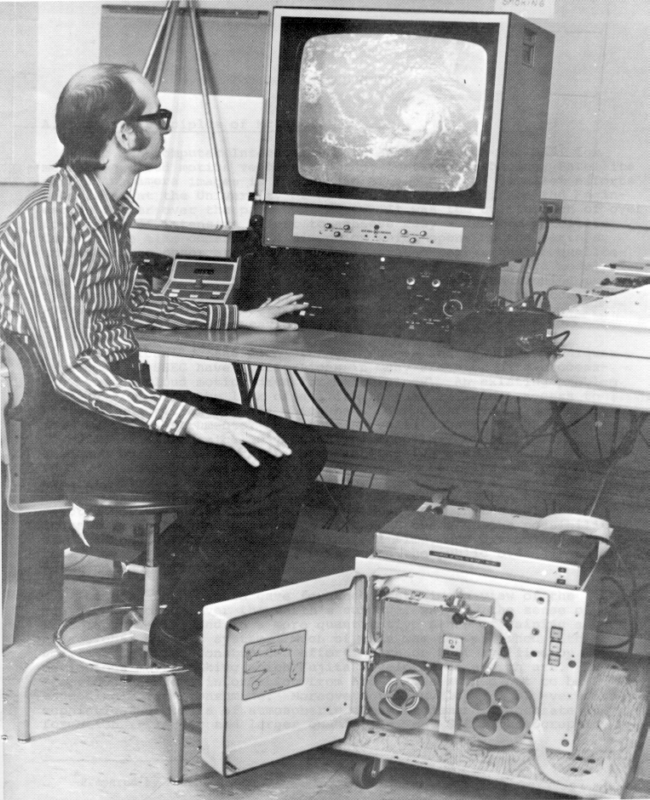 Oldest Core CodeCirca 1974
FUNCTION RACRAE(IYRDY,IHMS,RAC)
C RACRAE PHILLI 0174 NAV: CONVERTS CELESTIAL ONG TO EARTH LON
C $ FUNCTION RACRAE(IYRDY, IHMS, RAC)  (DAS)
C $ CONVERT CONVERT CELESTIAL LONGITUDE TO EARTH LONGITUDE. FN VAL IS
C $   IN REAL*4 DEGREES. 
C $ IYRDY = (I) INPUT  YEAR AND JULIAN DAY (YYDDD)
C $ IHMS = (I) INPUT  TIME (HHMMSS)
C $ RAE = (R) INPUT  CELESTIAL LONGITUDE (DEGREES)
C $$ RACRAE = NAVIGATION, CONVERT, LONGITUDE
C     
C     
      DOUBLE PRECISION TIMDIF,RAHA,SOLSID,SHA
      SHA=100.26467D0
      IRAYD=74001
      IRAHMS=0
      SOLSID=1.00273791D0
      RAHA=RAC-SHA+TIMDIF(IYRDY,IHMS,IRAYD,IRAHMS)*SOLSID/4.0D0
      RAE=DMOD(RAHA,360.0D0)
      IF(RAE.LT.0.0)RAE=RAE+360.0
      RACRAE=RAE
      RETURN
      END
McIDASSignificant Milestones
12 October 1973: McIDAS was first used in a research project by Dave Martin
1977: McIDAS installed at WTVT in Tampa, FL; active site until 2013!
1978: Cloud-drift winds were manually generated from five geostationary satellites for a year as part of the First GARP Global Experiment (FGGE)
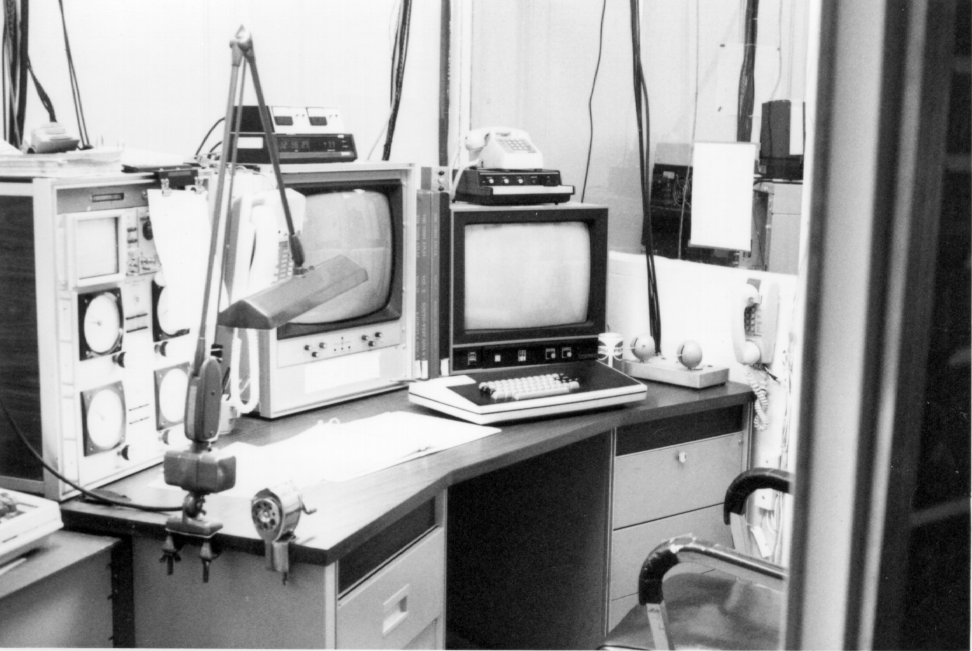 McIDAS in the mid-1970s 
Satellite Image with Temperature Overlay
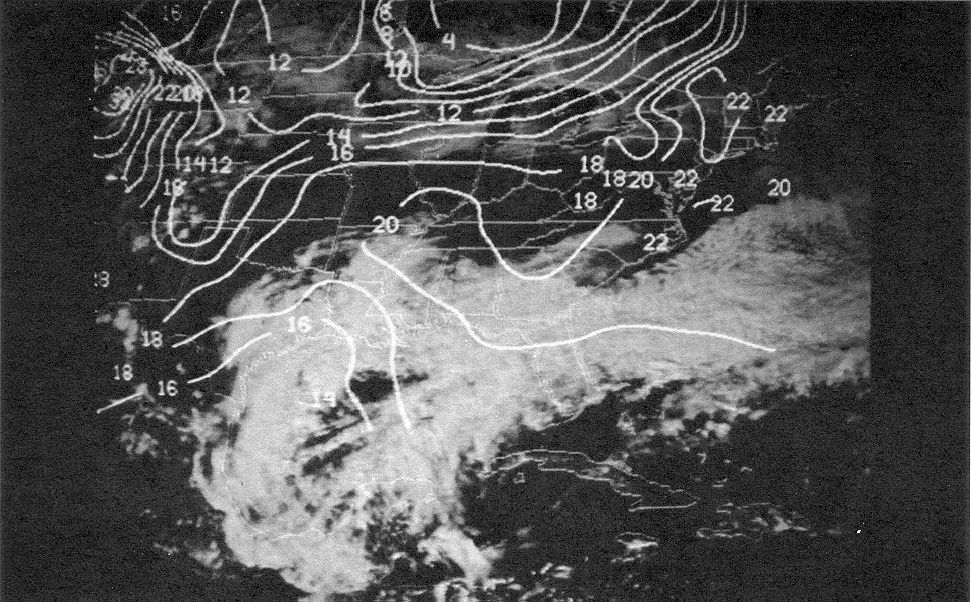 McIDASSignificant Milestones
1979: Congressional delegation visited SSEC to learn about advances in severe storm forecasting in wake of tornadoes in Wichita Falls, TX
1982: McIDAS installed at NSSFC to aid in severe weather forecasting.
Mesoscale Discussions began in 1986, partly in response to the availability of timely analyses
1982: Port to mainframe; funded by People’s Republic of China
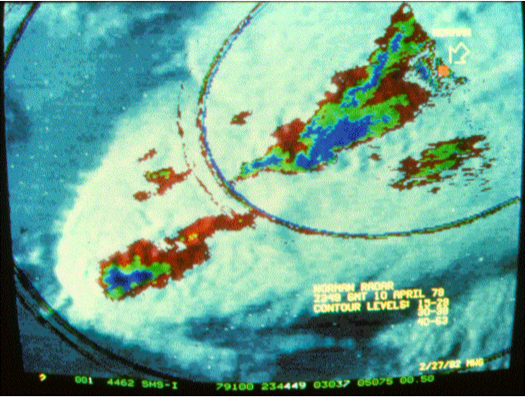 Spinoff
1979: ColorGraphics formed by Terry Kelly and Dick Daly 
Previously used and developed McIDAS
Lower cost solution to McIDAS capability
By 1982, 70% of the top 50 TV markets were using the system
1994: Eventually becomes Weather Central
2012: Now part of The Weather Company (IBM)
Continues to provide weather data and software to media markets
McIDASSignificant Milestones
1982: Interactive Flash Flood Analyzer (IFFA) based on McIDAS installed at NOAA
1989: McIDAS Users’ Group formed
mid-1980s: McIDAS installed at Cape Canaveral and Johnson Space Center in support of the space shuttle
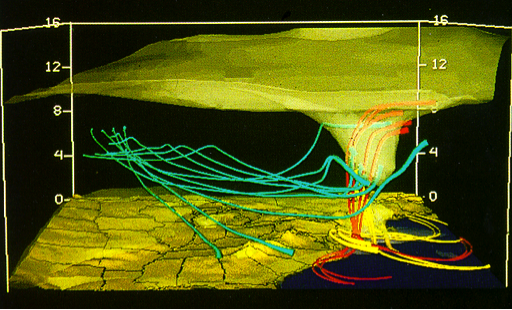 Notable Events
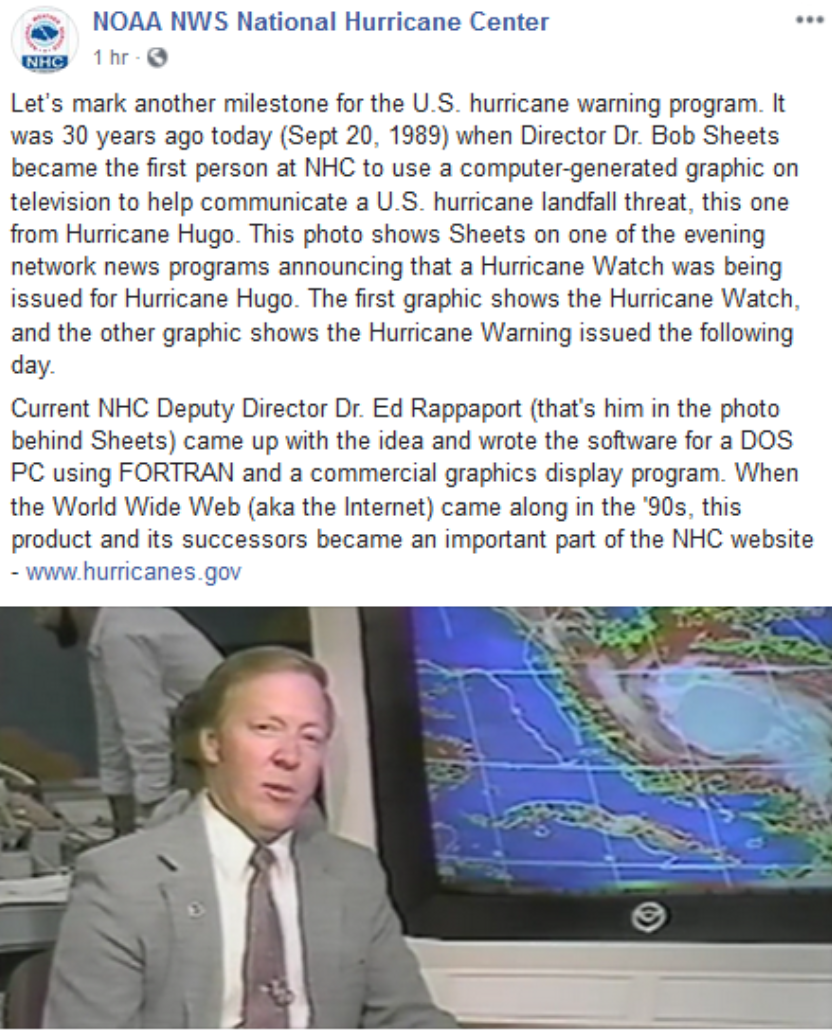 Late-1980s: Installed at National Hurricane Center (NHC)
Very likely a McIDAS-generated image because of color enhancement and frame annotation
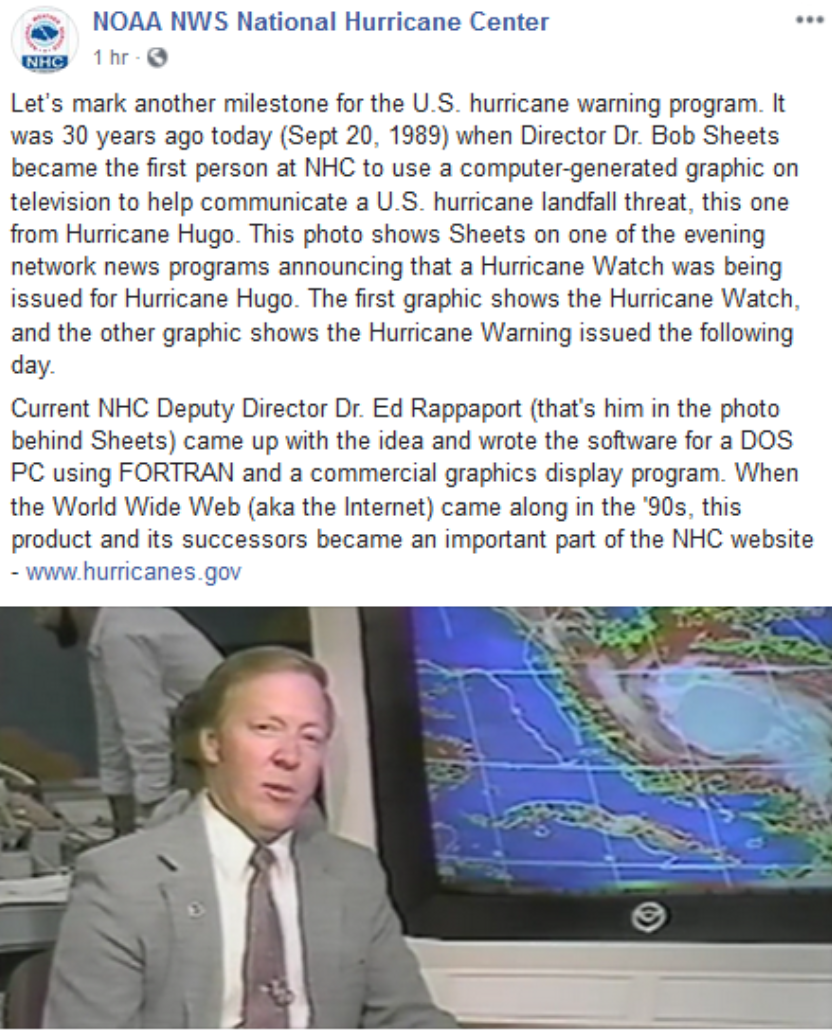 McIDASSignificant Milestones
1992: McIDAS-X, Unix-based system
1994: CIRA RAMSDIS – GOES satellite data into NWS for 7 years prior to AWIPS
mid-1990s: Abstract Data Distribution Environment (ADDE)
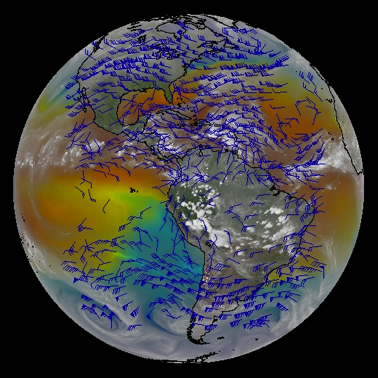 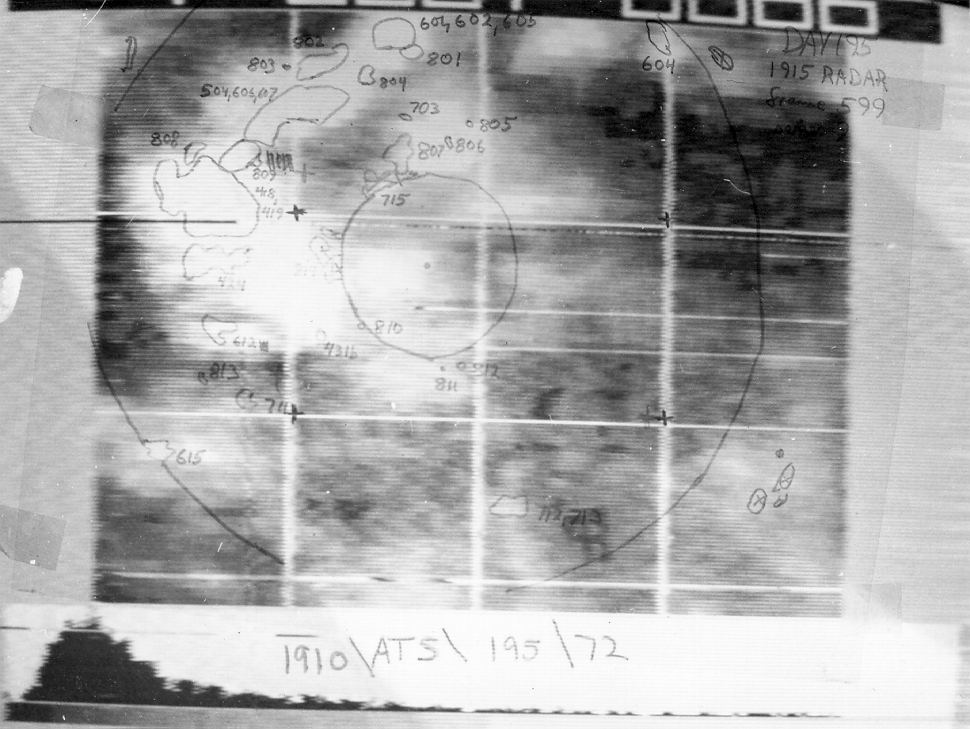 McIDAS-XCurrent Chapter
McIDAS-XIntroduction
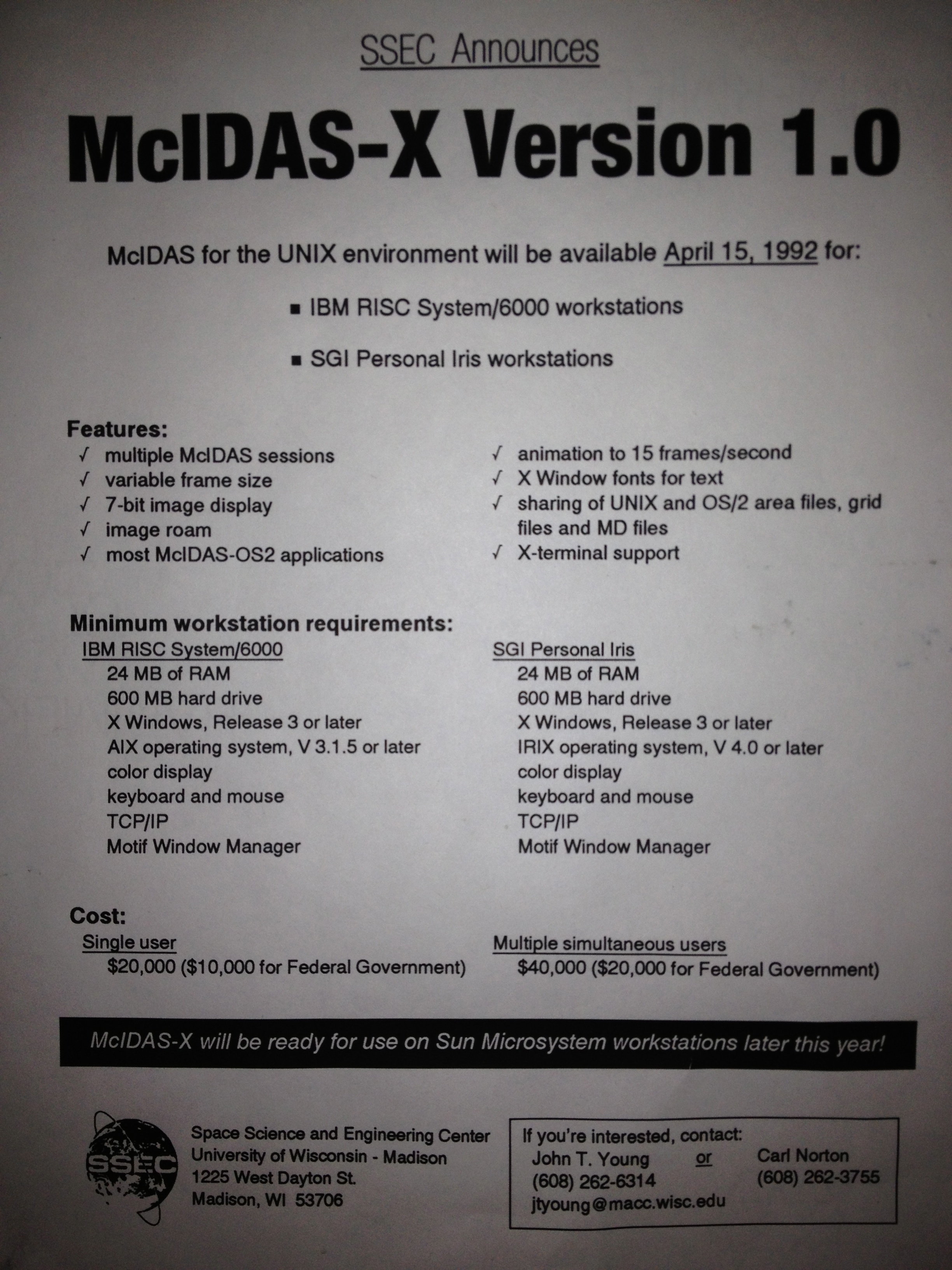 Ported code from mainframe and DOS- and OS/2-based computers to IBM AIX workstations
Released April 1992
A distributed system as opposed to previous mainframe
McIDAS-XKeys to Success
Port to Unix
ADDE (Abstract Data Distribution Environment)
Efficient data access from remote servers
McIDAS-X Reglue
Better integration with Unix and X Windows System
Resulted in the longevity of McIDAS-X
Reliability, Stability
Solid infrastructure
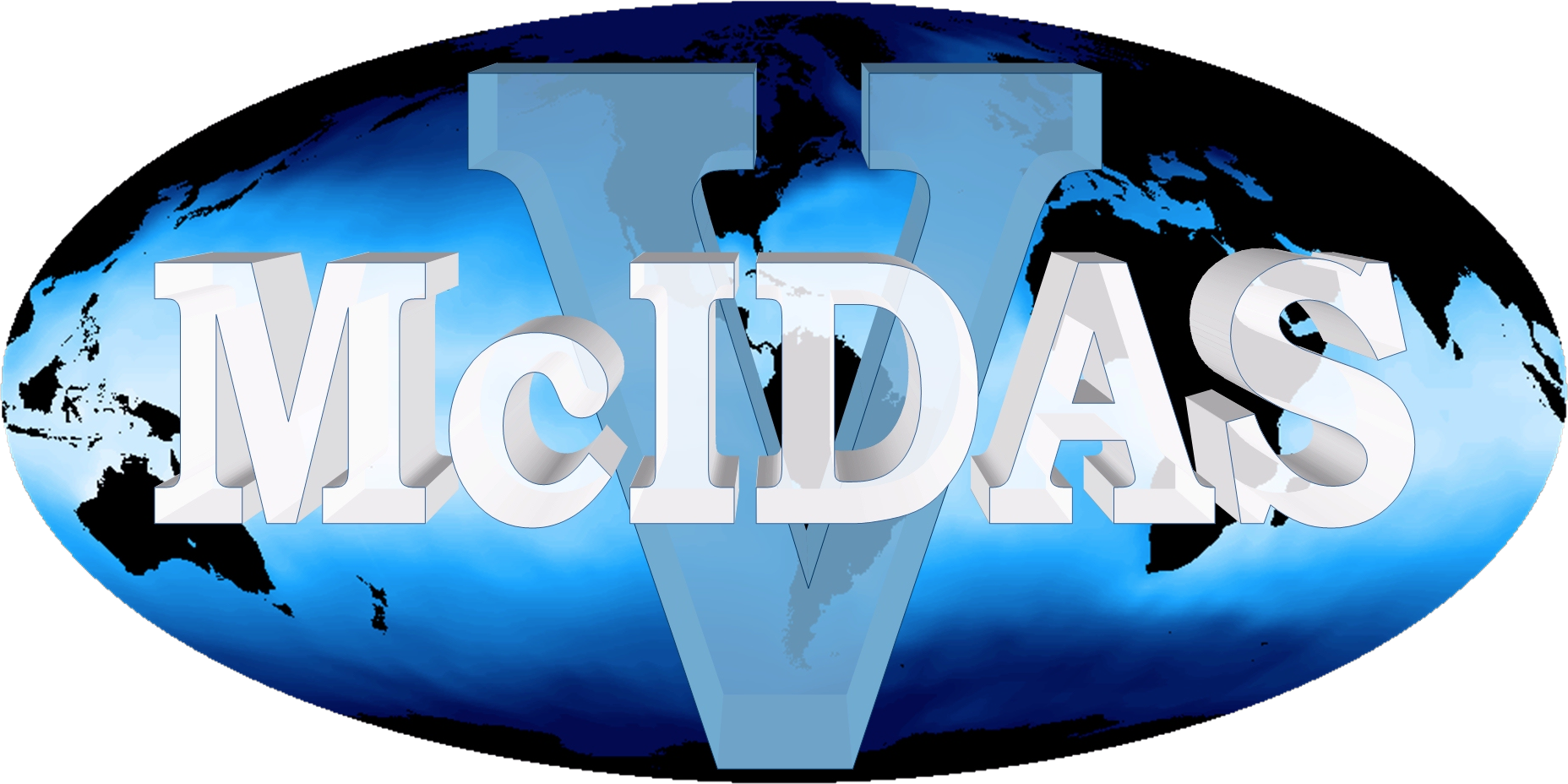 McIDAS-VMotivation in 2006
McIDAS-X software (currently written in Fortran 77 and C) had a long heritage resulting in limited extensibility potential
New visualization concepts could not be incorporated 
Forthcoming environmental satellite data would not be utilized efficiently (GOES-R & JPSS operational systems)
At that time, we thought there would be a hyperspectral sounder on GOES-R
McIDAS-X was great for visualizing the imager instruments, but not the sounders (AIRS, CrIS, IASI)
McIDAS-VGoals
McIDAS-V shall be a powerful and versatile software system for environmental data processing, analysis and visualization
McIDAS-V shall support existing and evolving needs of scientific research and algorithm/applications development for new programs, such as NPOESS and GOES-R as well as for retrospective data, such as that from GOES and POES
McIDAS-V shall support data fusion and algorithm interoperability from existing and future sources
The McIDAS team shall continue to fully support the MUG and McIDAS-X functionality as users transition to McIDAS-V
McIDAS-V shall support operational users by providing tools and interfaces that enable a natural transition path for research results into operations
McIDAS-V shall be used to educate students in remote sensing and physical sciences, and students must be integrally involved in its development, evolution and use
McIDAS-VInnovative
Develop new capability in visualization and data analysis Move beyond 2D to 3D
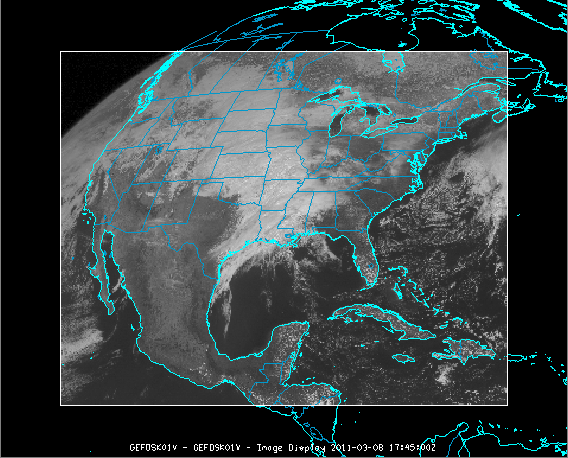 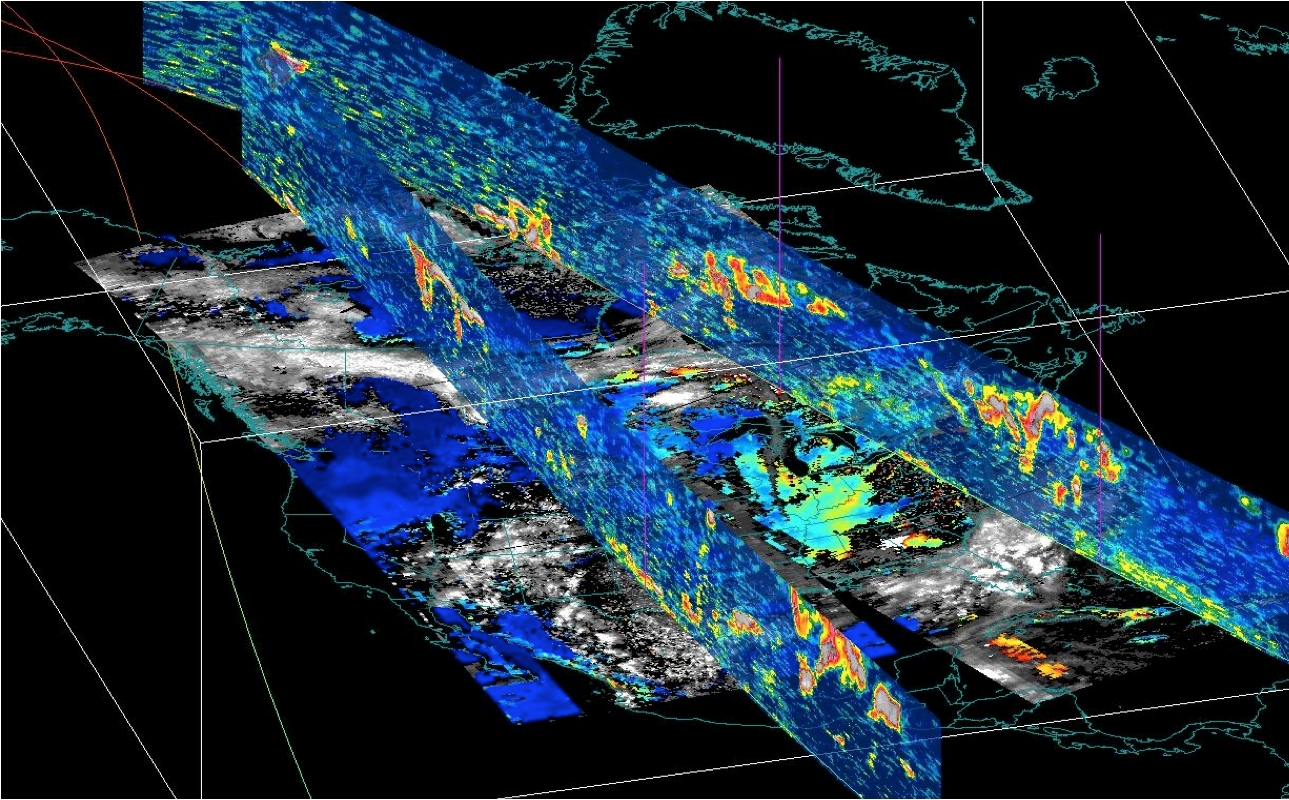 McIDAS-VMilestones
2003: Whittaker and Santek present a McIDAS-V plan to the SSEC Directors 
2006: Investigations of a “new approach” to data analysis and visualization
2007: Collaboration with Unidata to advance VisAD and  IDV as the basis of McIDAS-V
2008: McIDAS-V becomes an “alpha” 
January 2009: beta 1
January 2010: beta 5
September 2010: V1.0
McIDAS-XFuture
Stay in tune with user’s needs, efficient and enhanced visualization, advanced scripting, additional functionality
More support and compatibility with Python
Fewer Fortran and C programmers
Important for new ADDE servers to incorporate more data types
Keep current with changes in Python and migrations to languages of the future
Keep an eye on future graphics (visualization) packages
X Window Systems is 40-year old technology
McIDAS-X dependency is isolated
Cloud computing
McIDAS-VFuture
Stay true to mission and goals
Continue to investigate unique functionality for visualizing and fusing data
Improve interface to data
Stay relevant with changing technology
Replacement for Java3D
Cloud computing
Interoperability with other software and systems
McIDAS-X and -VNext release
McIDAS-X - Q4 release of 2023.1
McIDAS-V - Q4 release of Version 1.9
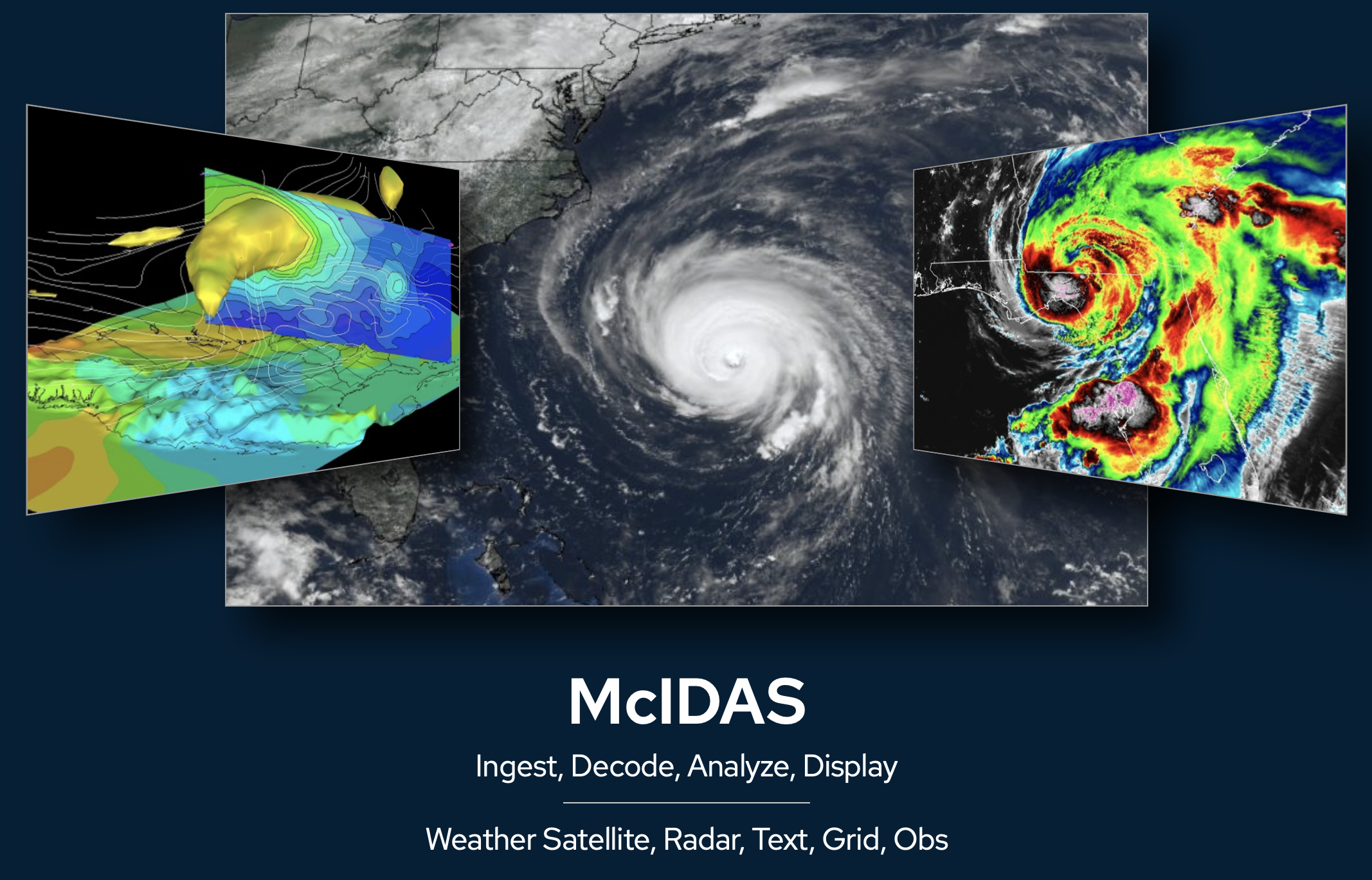